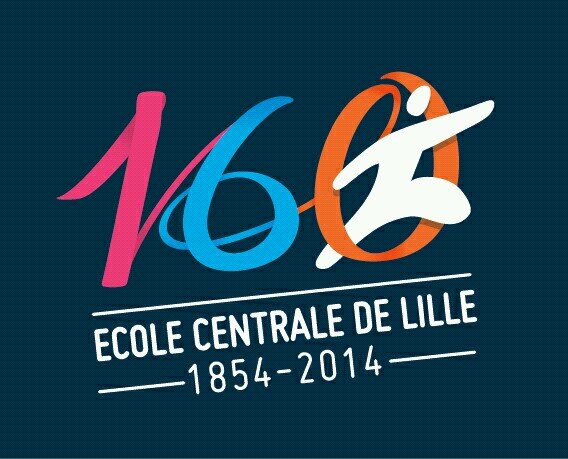 Optimisation
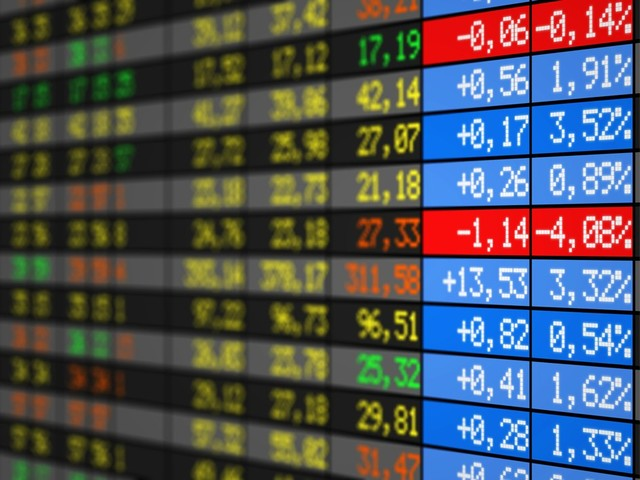 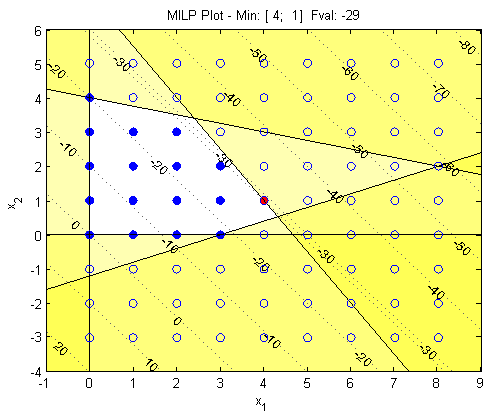 Adrien EHRHARDT
Projet recherche
ECOLE CENTRALE DE LILLE
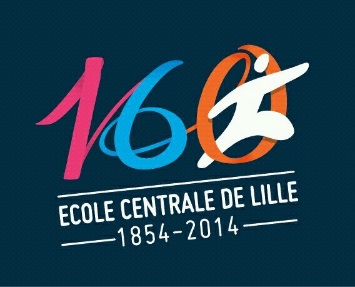 2
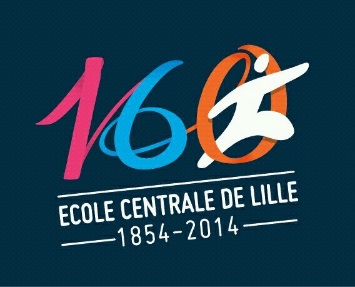 1
Qu’est-ce qu’un indice ?
Style de management
Tendance actuelle
CONTEXTE FINANCIER
2
MODELISATION
Mesure de ressemblance
Modèle final
Pondération
3
METHODES DE RESOLUTION
Exemple simple et problèmes
Branch and Bound
Autres spécificités
4
Matlab
AMPL et CPLEX
Résultats
IMPLEMENTATION
3
[Speaker Notes: Contexte :
Finance de marché orienté math/info -> DAD
Licence de math
Intérêt pour l’ANO et volonté d’approfondir
M. Semet : sujets de projet recherche en optimisation lié à la finance -> un livre de base
J’ai fait mon PR tout seul

Contexte financier et intérêt pour les indices :
Qu’est-ce qu’un indice ?
Management actif et passif
Tendace actuelle
Problème pour l’investisseur pauvre ou pour suivre un marché précis

Modèle de résolution :
Présentation des cours, de la corrélation, du modèle du fond d’indice + pondération
Explication de programmation linéaire
Problèmes soulevés par la programmation linéaire en nombres entiers et exemple

Problèmes linéaires en nombres entiers – méthodes de résolution :
Pourquoi arrondir ça ne marche pas = il faut tester toutes les combinaisons
D’où branch and bound
Autre technique : cutting planes
Autres méthodes, alliance des deux et upper et low bounds

Implémentation :
Matlab : problèmes
AMPL et CPLEX

Résultats :
X dans l’indice, Y dans le marché]
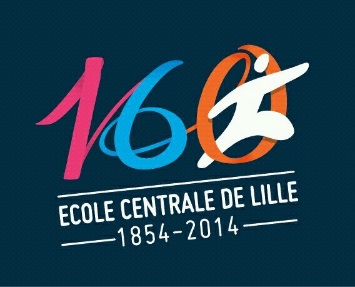 4
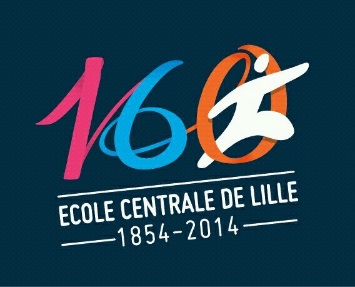 Contexte financier
Agrégat d’actifs (actions, obligations, …)

Pondération des actifs dans l’indice

L’indice (et la pondération) évolue(nt) en même temps que les actifs

But : représenter un marché
Ex.: IT américain  NASDAQ Composite
5
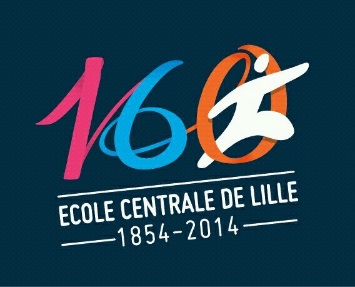 Contexte financier
Management actif :
Profit court-terme 
Prévision du marché

Management passif :
Investissement long-terme
Données passées
6
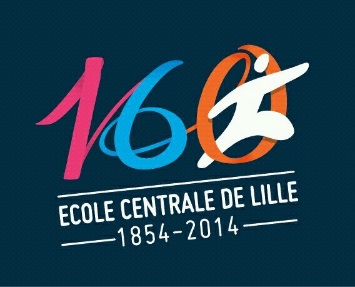 Contexte financier
Diversification
Se constituer son propre portefeuille
Investir dans un indice
Construire un indice

Problèmes pour 1. et 2. :
Frais ; cagnotte de départ
7
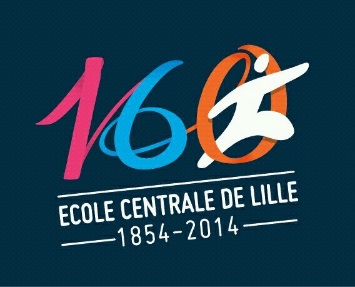 Contexte financier
« Tendance de l’économie des grandes entreprises françaises »

Choix des actions par un comité d’expert
Multiplication du dernier cours de clôture de chaque action par le volume d’actions
Addition des montants
Division par la capitalisation totale à la première cotation (point 3 au 31/12/87)
Facteur d’ajustement lié aux changements (€)
8
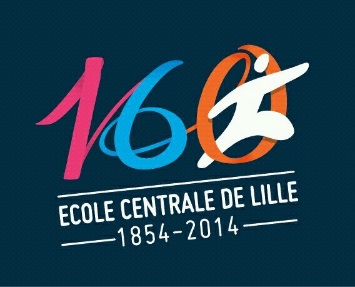 9
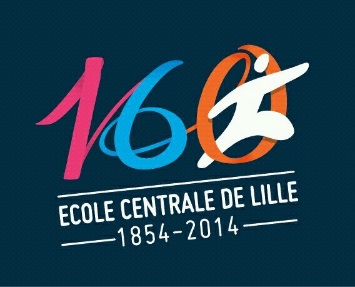 10
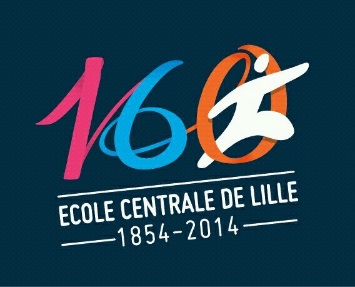 Modélisation
Objectif
Marché de n actifs
A représenter par q actifs (q<n)
Ces q actifs représentent au mieux le marché

Problème :
Définir la ressemblance !
11
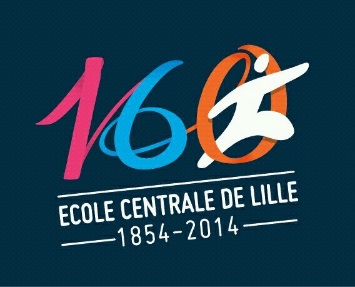 Modélisation
Corrélation
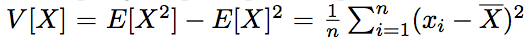 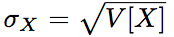 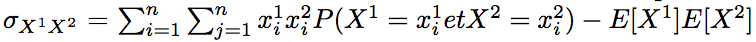 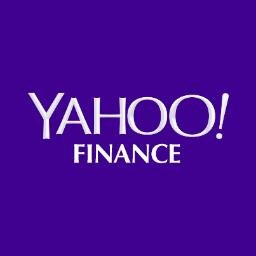 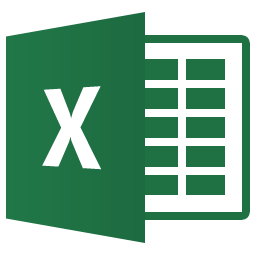 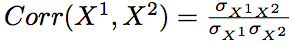 Matrice de taille
n*n !
12
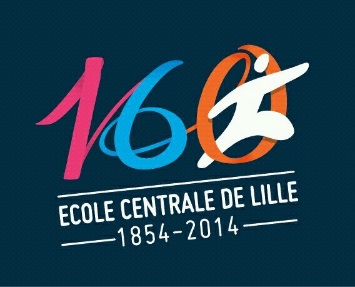 CAC40 au 04/03/14
1 600 cases
S&P 500
250 000 cases !
13
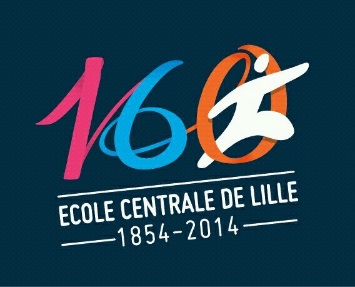 Modélisation
Variables binaires
	= 1 : action i dans le marché représentée par j dans l’indice
	= 1 : action j dans le marché présente dans l’indice

Fonction objectif



Maximiser la ressemblance de l’indice par rapport au marché
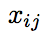 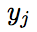 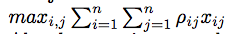 14
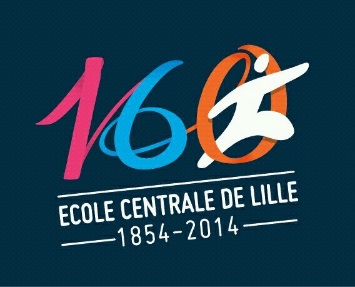 Modélisation
Contraintes

			L’indice contient q valeurs

					
1 Actif du marché  1 Actif de l’indice

					
j doit être dans l’indice pour représenter i !
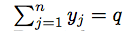 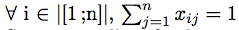 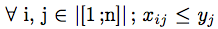 15
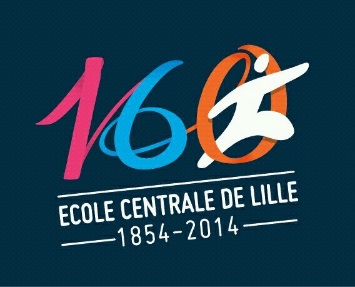 Modélisation
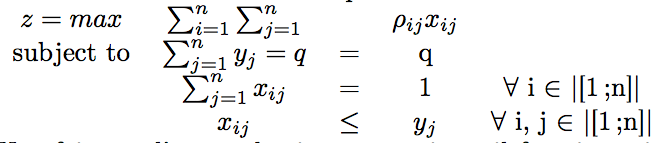 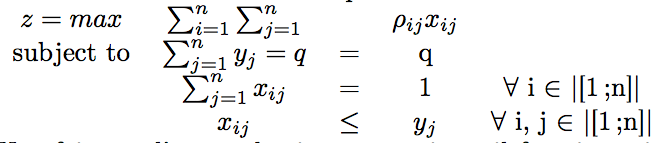 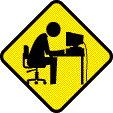 Attention : les variables sont binaires !
16
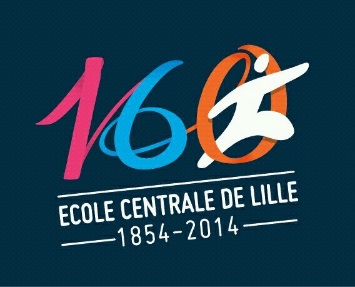 Modélisation
Anciennes méthodes
Capitalisation boursière
Prix de l’action 

Problème :
Sous-performance dans beaucoup de cas
Moyenne arithmétique ?
17
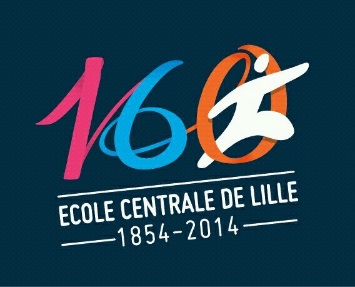 18
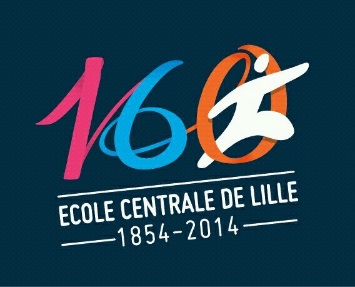 Modélisation
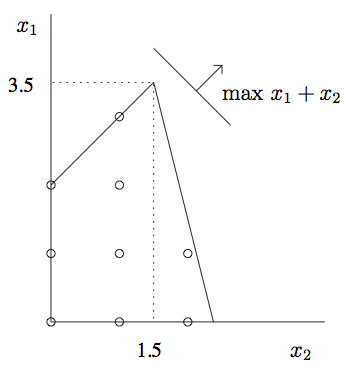 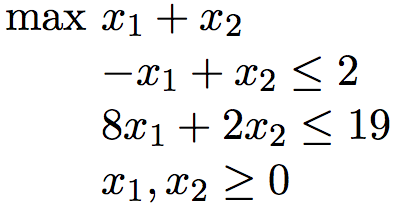 19
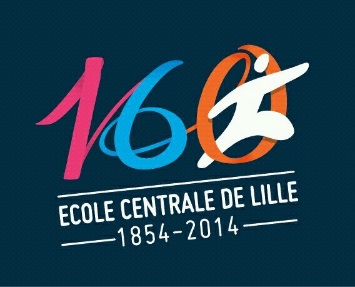 Méthodes de résolution
Algorithme de résolution le plus répandu
Résolution du problème linéaire
Sélection d’une variable à séparer
Résolution des deux nœuds séparés
Solution entière ?Si oui :	Si meilleure actuelle solution entière, sauvegarder z	Sinon, « tailler » la brancheSi non, continuer l’algorithme sur les autres branches
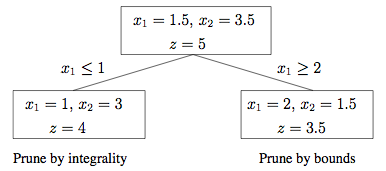 20
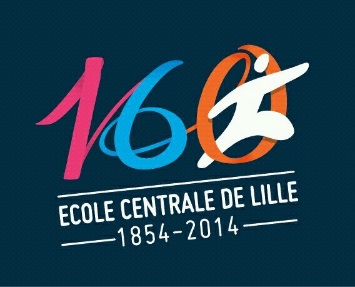 Modélisation
Autre algorithme : cutting planes

Solveurs
Combinaison des deux

Autres paramètres
Sélection de la variable
Sélection du nœud
Amélioration de la rapidité et « taille de l’arbre »
21
[Speaker Notes: Mesure de la détérioration de la fonction objectif
Estimation de cette détérioration]
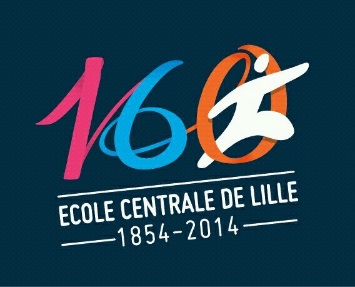 22
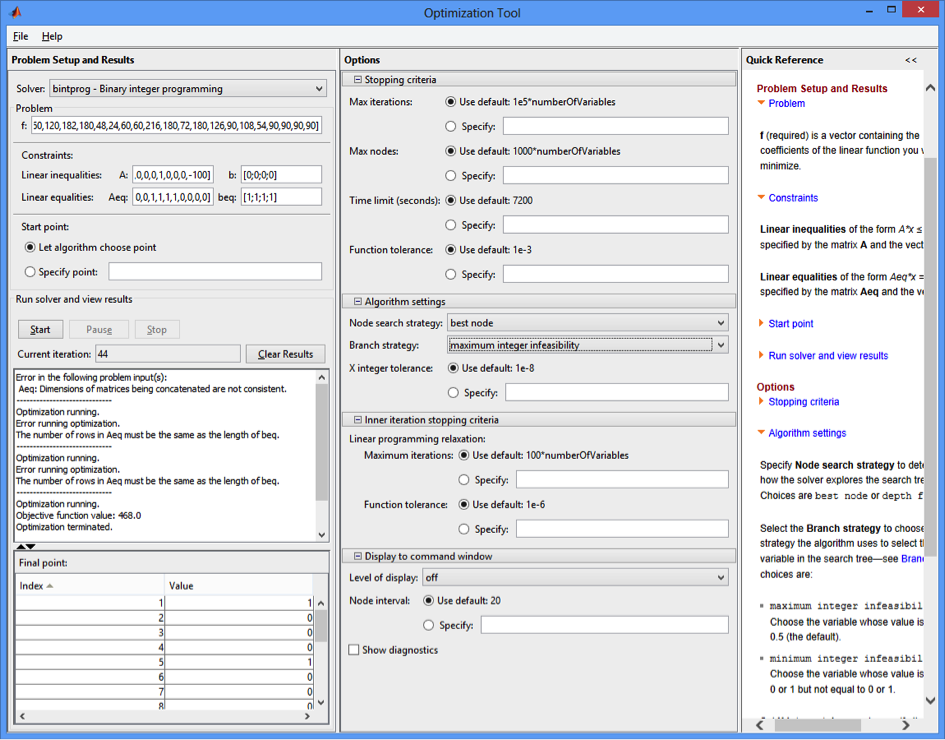 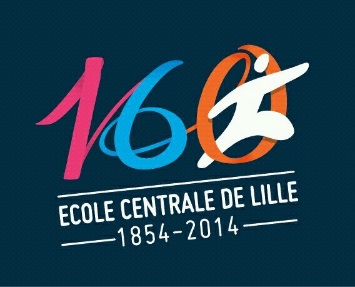 Implémentation
Optimization toolbox dédiée

Problèmes :
Uniquement dédié à des « petits » problèmes
Formulation très complexe
23
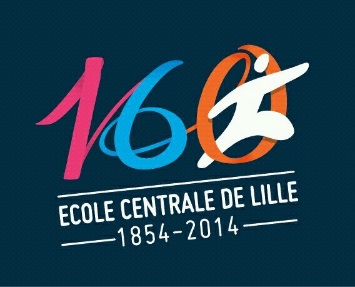 Implémentation
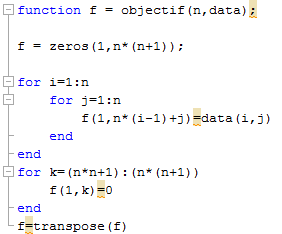 24
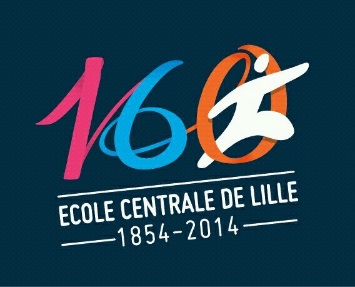 Implémentation
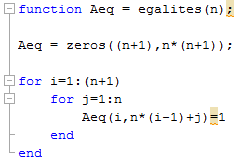 25
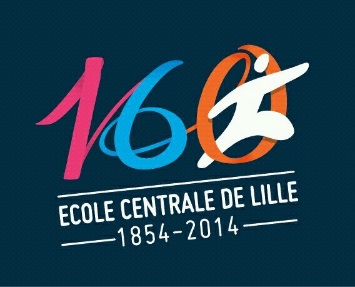 Implémentation
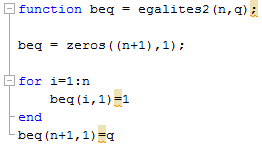 26
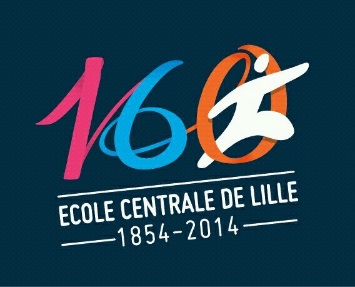 Implémentation
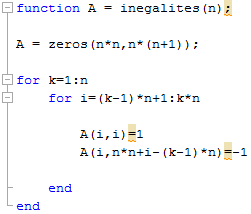 27
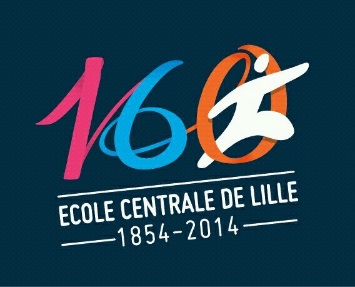 Implémentation
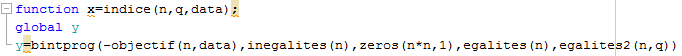 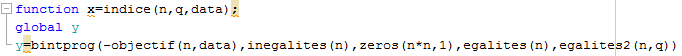 28
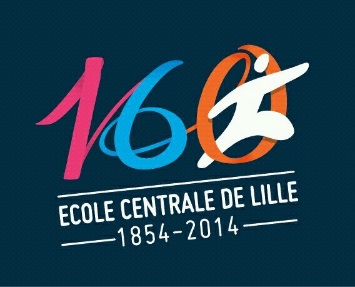 Implémentation
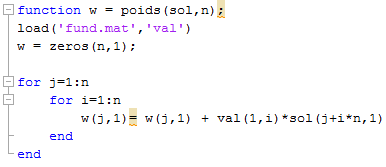 29
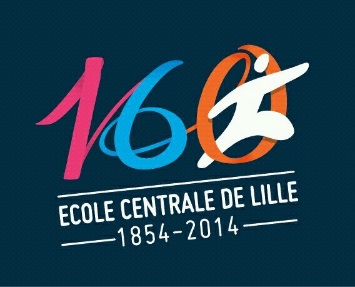 Implémentation
Temps d’exécution long
Ecriture des matrices
Matlab pas dédié à l’optimisation

Calcul impossible au-delà de 10 valeurs
30
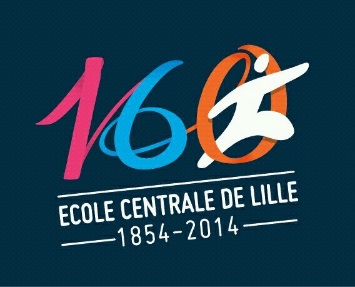 Implémentation
Modélisation :
A Mathematical Programing Language
(BELL Labs)

Résolution :
CPLEX (IBM)
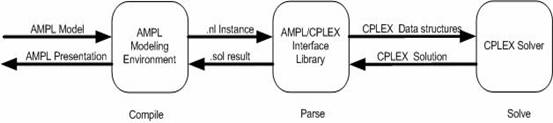 31
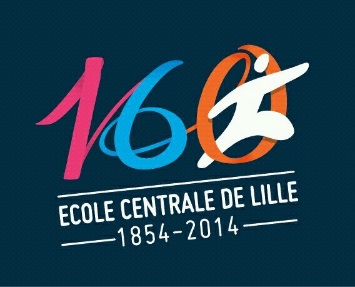 Implémentation
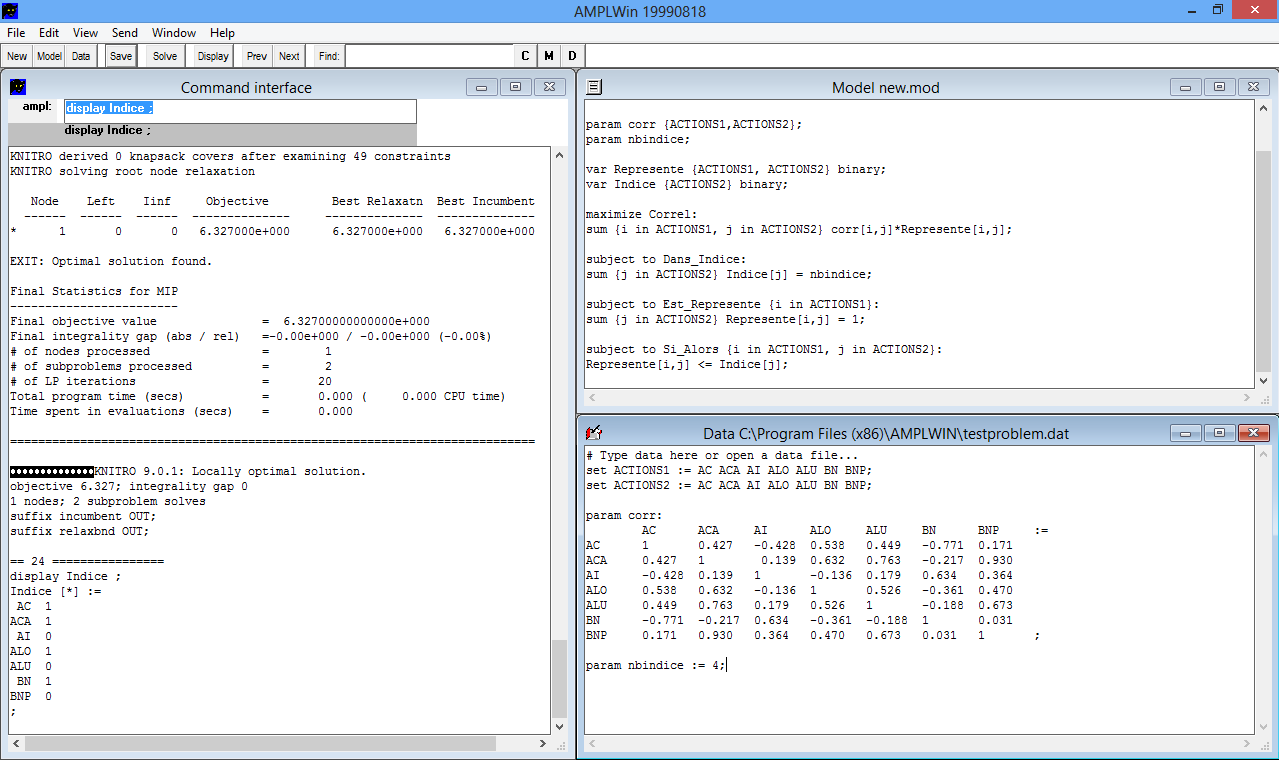 Modélisation « naturelle »

Résolution instantanée



Limité à 1000 variables / contraintes
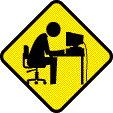 32
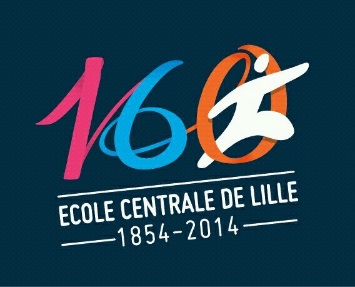 Implémentation
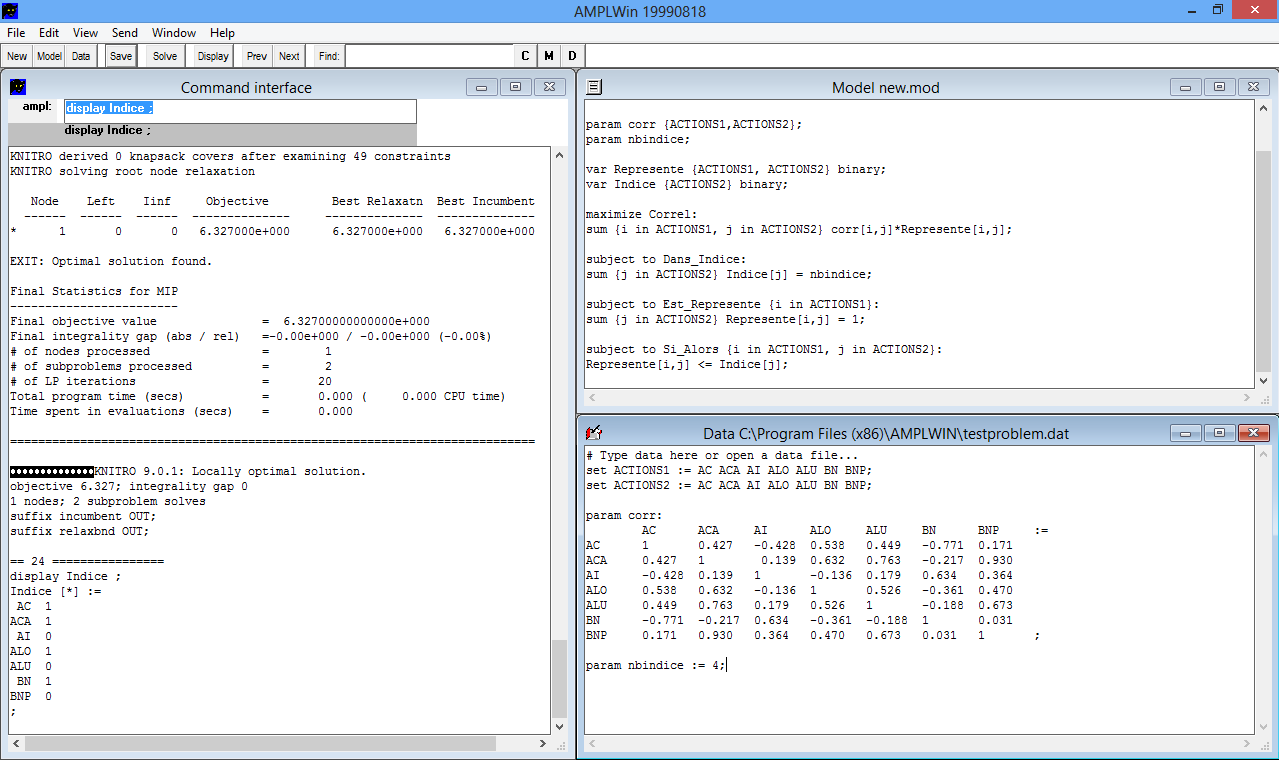 33
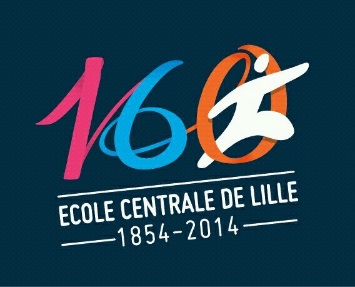 Implémentation
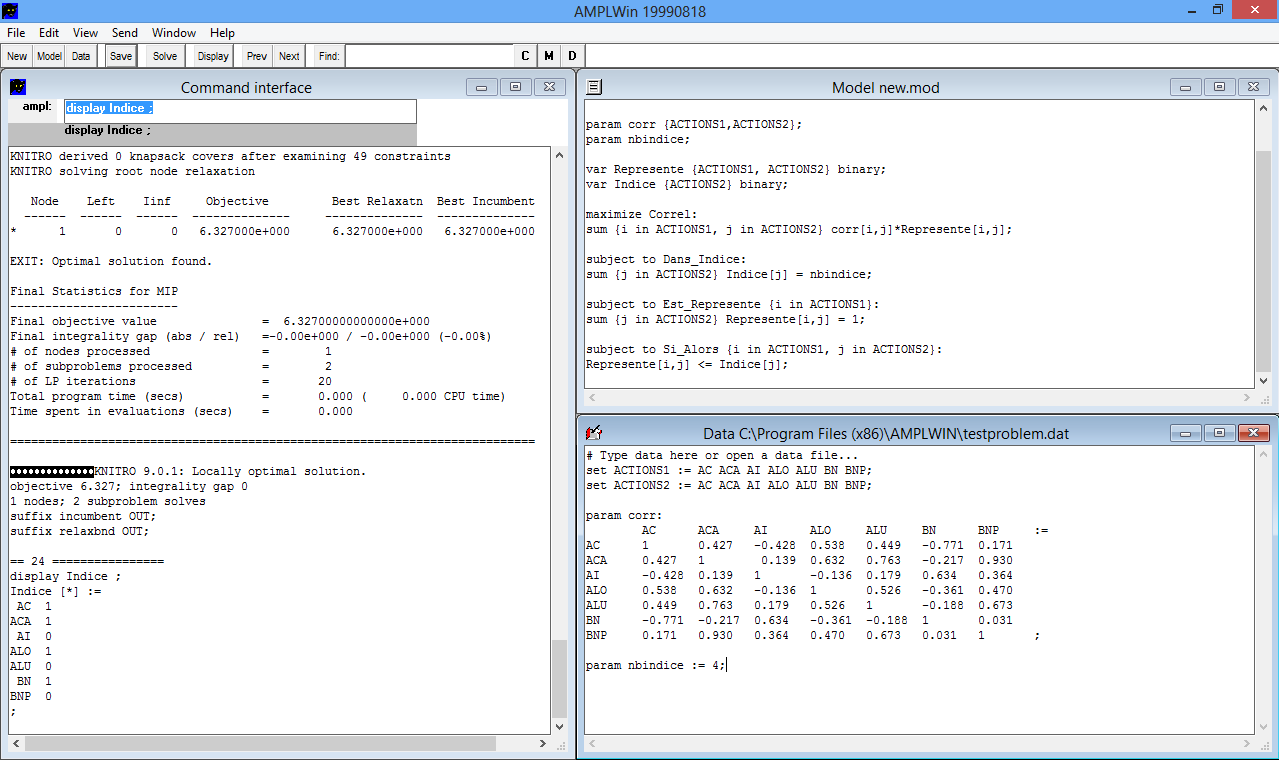 34
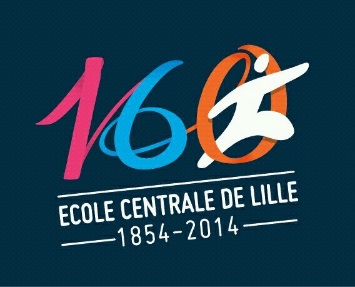 Implémentation
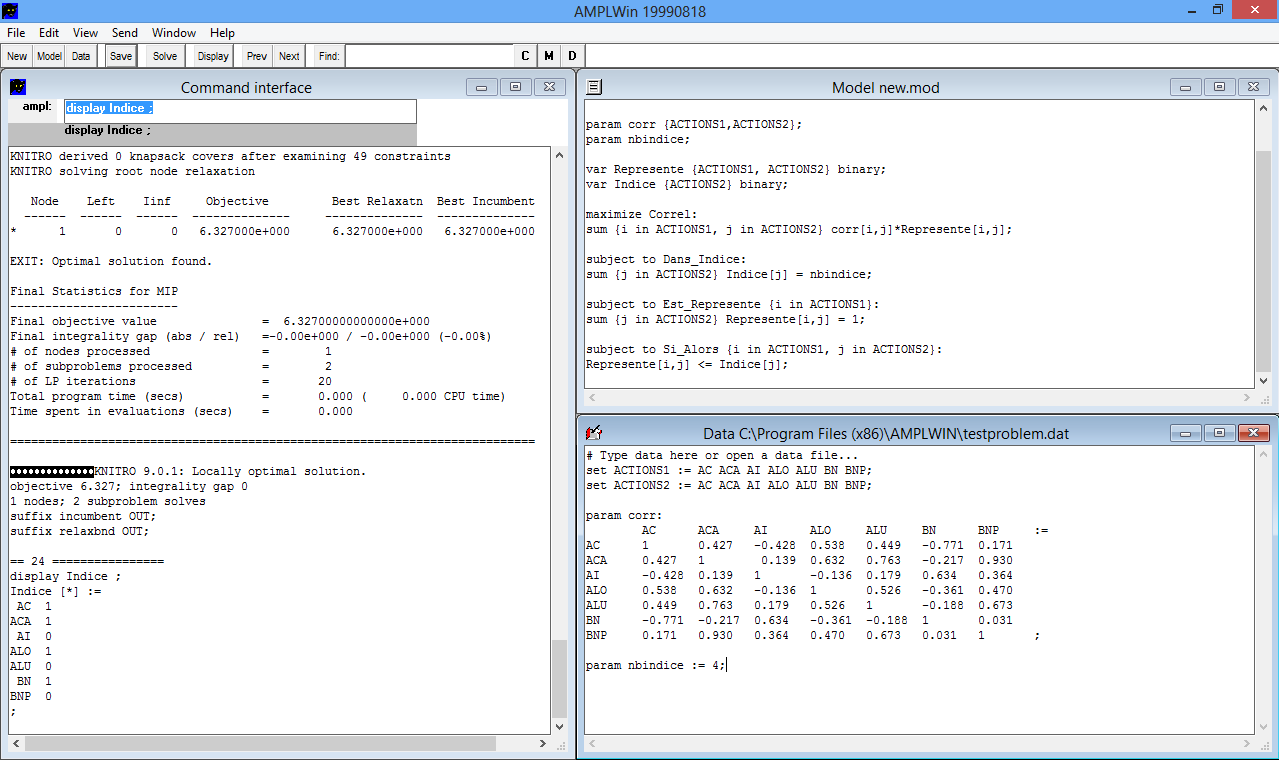 35
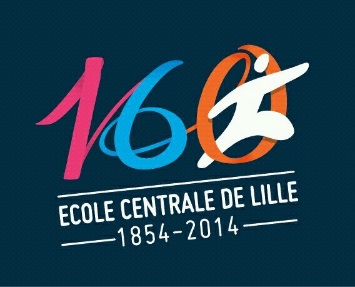 Implémentation
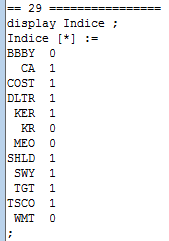 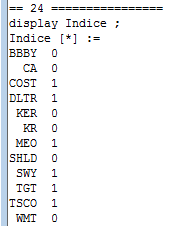 36
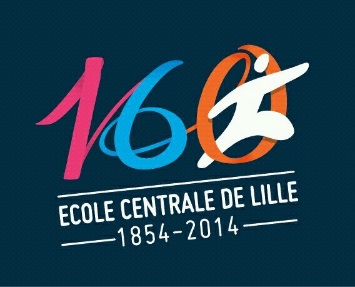 Implémentation
Pondération « prix de l’action »
Pondération « capitalisation boursière »
Moyenne arithmétique
37
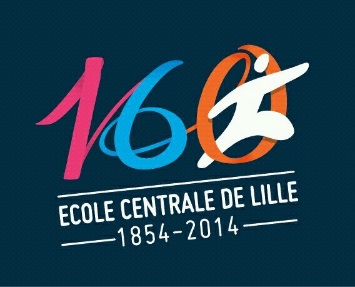 Implémentation
38
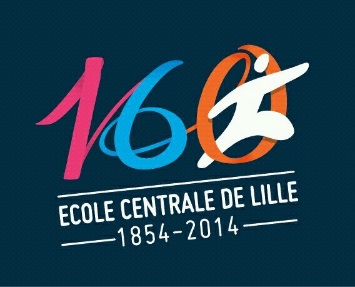 39
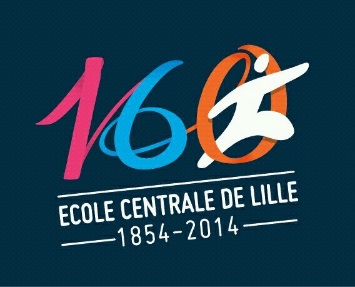 Enjeux financiers importants

Méthodes de résolution

Construction d’un indice reflétant un marché particulier

Etude des types de pondération
40